Just in Time Greater Upstate Spartanburg, Cherokee & UnionPY 21 Issue 12 June 2022
Center Data
Project analysis slide 4
Unemployment Rates
Center Traffic
Testing & Workshops
June
1046
Soft Skills YTD
17
Tasks
Spartanburg
3.0
May
1040
WIOA Orientation
33
Project Objectives
Implementation Plan
Cherokee
4.3
Schedules
Workshop Attendance
9
YTD
13,315
Union
4.6
Resources
Customer Satisfaction
Project analysis slide 8
Jobseeker
Business
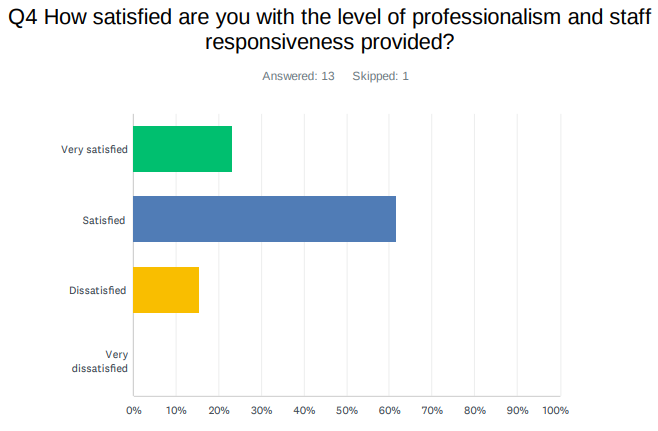 29 Total Surveys
Adults & Dislocated Workers
Project analysis slide 2
Funding Stream Progress & Industry Percentages
Project analysis slide 3
MARKET ANALYSIS
TECHNICAL ANALYSIS
FINANCIAL ANALYSIS
ECONOMIC ANALYSIS
ECOLOGICAL ANALYSIS
Lorem ipsum dolor sit amet, consectetur adipiscing elit, sed do eiusmod tempor incididunt ut labore et dolore magna aliqua.
Lorem ipsum dolor sit amet, consectetur adipiscing elit, sed do eiusmod tempor incididunt ut labore et dolore magna aliqua.
Lorem ipsum dolor sit amet, consectetur adipiscing elit, sed do eiusmod tempor incididunt ut labore et dolore magna aliqua.
Lorem ipsum dolor sit amet, consectetur adipiscing elit, sed do eiusmod tempor incididunt ut labore et dolore magna aliqua.
Lorem ipsum dolor sit amet, consectetur adipiscing elit, sed do eiusmod tempor incididunt ut labore et dolore magna aliqua.
Business Solutions
Project analysis slide 2
Social Media Data & Success Story
Project analysis slide 2
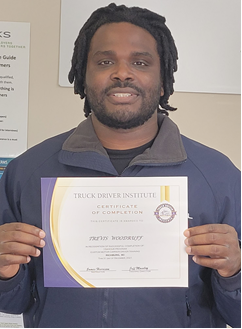 Success Story
522 Posts 

378 Facebook Likes
Trevis Woodruff was having difficulty obtaining a full-time job while seeking a career change. His previous work experience involved driving a forklift at a local distribution warehouse. His desire was to have a steady income and obtain a Commercial Driver’s License (CDL) certification. 

Mr. Woodruff was determined eligible as an Adult under the Workforce Innovation Opportunity Act (WIOA) and was enrolled in the program on October 14, 2021. He entered the program in search of a career path in the trucking industry to have financial stability and growth. Mr. Woodruff worked closely with the Talent Development Specialist (TDS) to identify barriers, prioritize needs, and strategize a way to move forward. Mr. Woodruff completed the WIN assessment and obtained a bronze level. He then applied to Truck Driver Institute and was accepted into the CDL Class A program. He began training on December 6th, 2021, at Truck Driver Institute, located in Richburg, SC. He received supportive services for the duration of his training program, to include financial assistance with transportation, fees and other required items.

Mr. Woodruff successfully completed CDL training on December 31st, 2021 and obtained his official Class A Commercial Driver’s License. He showed a constant sense of responsibility, commitment, and a desire to improve during his participation in the WIOA program. Mr. Woodruff began working full time as a local Truck Driver with Carolina Fresh Farms in Duncan, South Carolina. His start date was February 16th, 2022, and his starting salary was $17 an hour. Trevis, we are so happy to see all that you have accomplished!
Trevis Woodruff
Social Media Spotlight
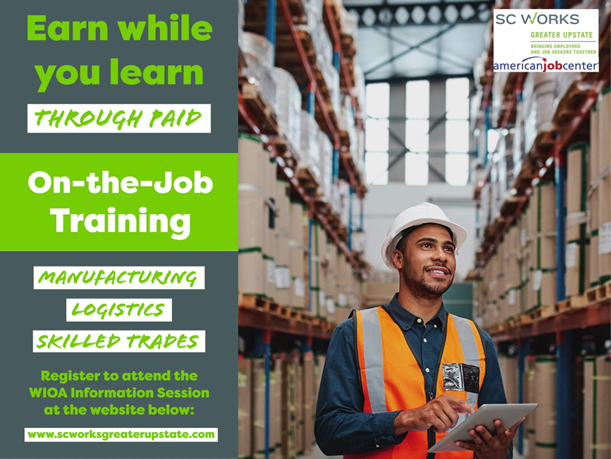 Community Outreach
Project analysis slide 8
8
8
4
Cherokee
Union
Spartanburg
Event Highlights
Event Highlights
Event Highlights
The CUS chapter met at the Union County Library to discuss the upcoming Suicide Prevention and Recognition Training in August. 

Mary Beth and Nikki attended the STEM Club Graduation Luncheon hosted at Sims Middle School. The students provided a show of their robots and abilities and were presented with awards. 

Nikki attended the last meeting as Chairperson of the Union County DSN Board. She has served two full terms.
The UMN Steering Team convened for an ad-hoc virtual meeting to discuss and approve the new brand identity assets and marketing strategy. The new brand identity was unanimously adopted.

Mary Beth attended the TATT Chat on Cybersecurity and protecting your online identity.
Kenneth attended the Spartanburg Safety Net Meeting held at The Financial Opportunity Center in Spartanburg. 
Paul had introduction meetings with several employers in the area.

Nakesia attended the Integrated Resource Team meeting held at the Charles Lee Center.

Kenneth attended the Quarterly PCC meeting for the Spartanburg Housing Authority. 

Ryan attended the UMN Steering Team  meeting to discuss planning for two upcoming events.
Thank You